The Ataxia Rollercoaster: How to Have a Smoother Ride with the Ups, Down & Loop-the-Loops of Life
Ellen Sichel, BS
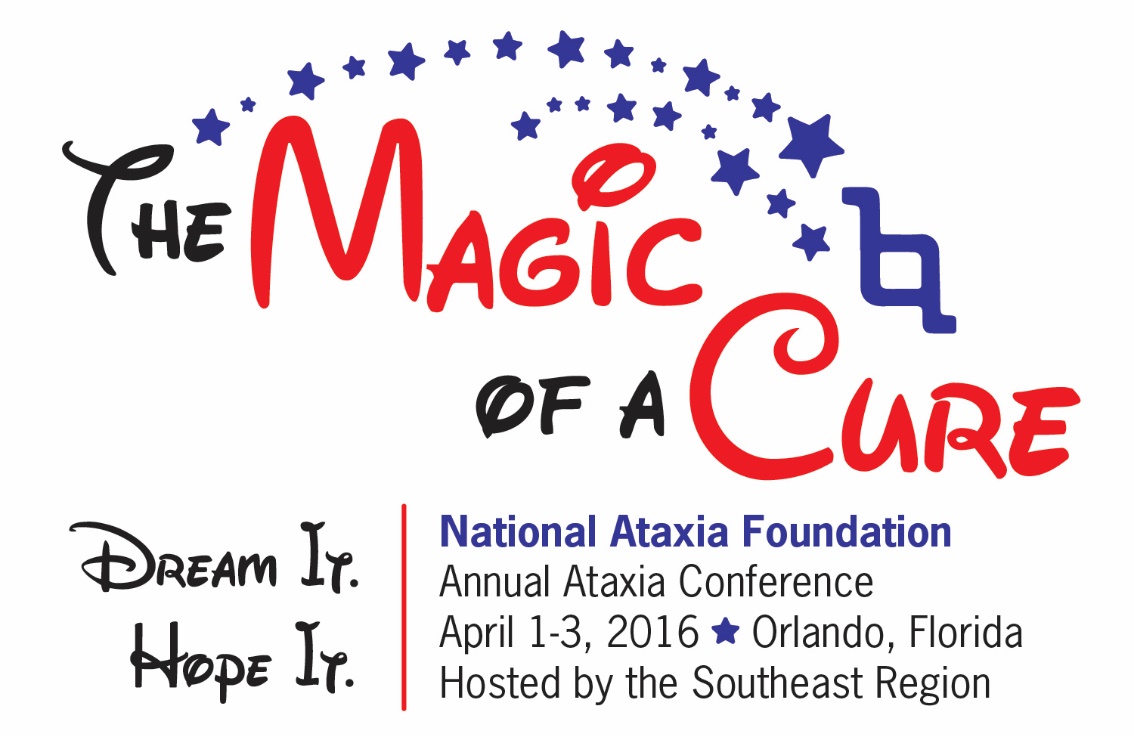 Disclaimer
The information provided by speakers in any presentation made as part of the 2016 NAF Annual Ataxia Conference is for informational use only.
NAF encourages all attendees to consult with their primary care provider, neurologist, or other health care provider about any advice, exercise,  therapies, medication, treatment, nutritional supplement, or regimen that may have been mentioned as part of any presentation.
Products or services mentioned during these presentations does not imply endorsement by NAF.
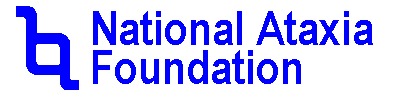 Presenter Disclosures
List Speaker(s)
The following personal financial relationships with commercial interests relevant to this presentation existed during the past 12 months:
No relationships to disclose or list
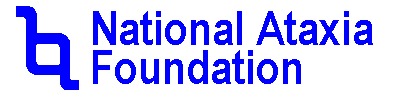 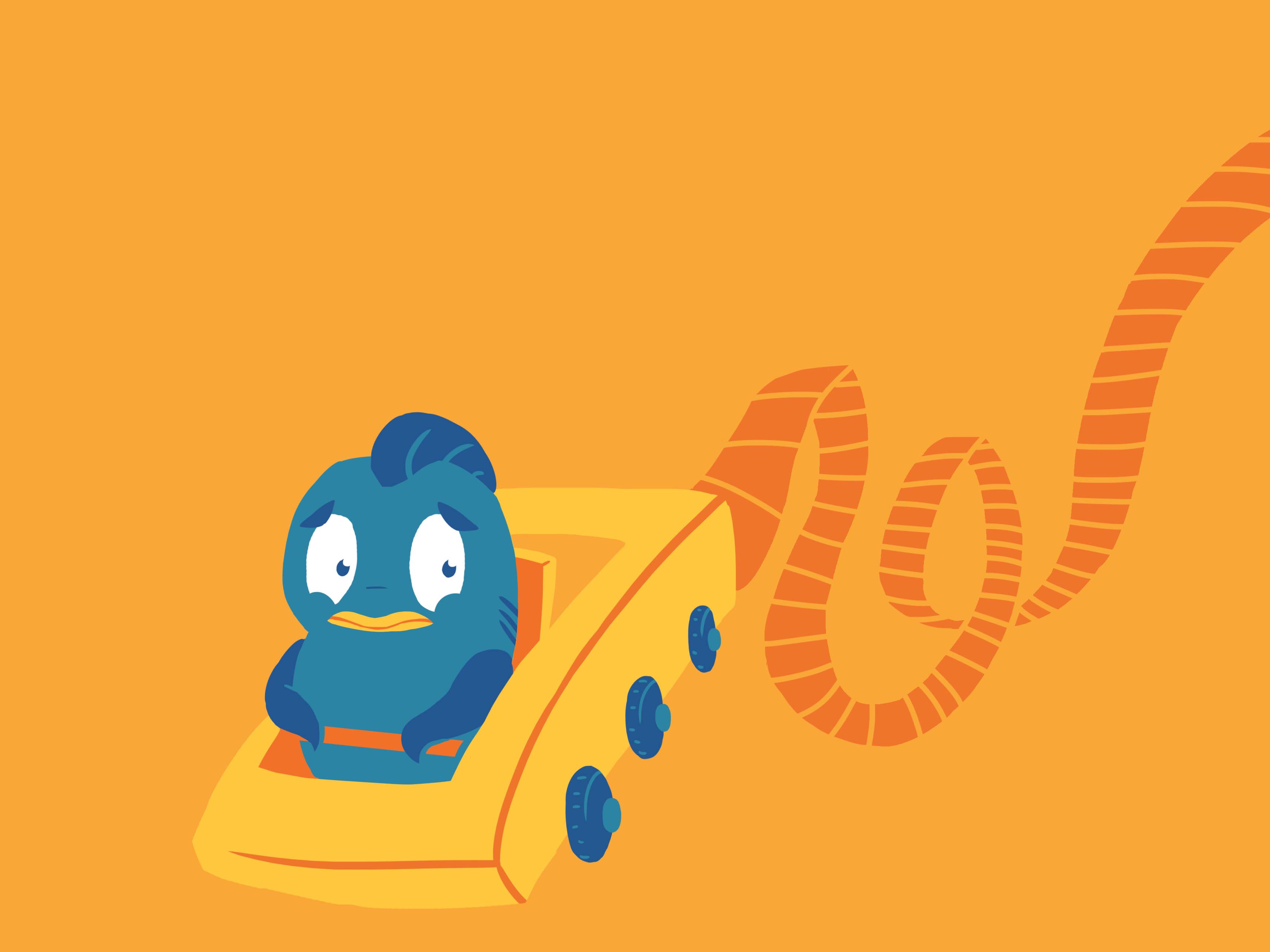 The Ataxia Rollercoaster 
How to Have a Smoother Ride with the 
Ups, Downs & Loop-the-Loops of Life
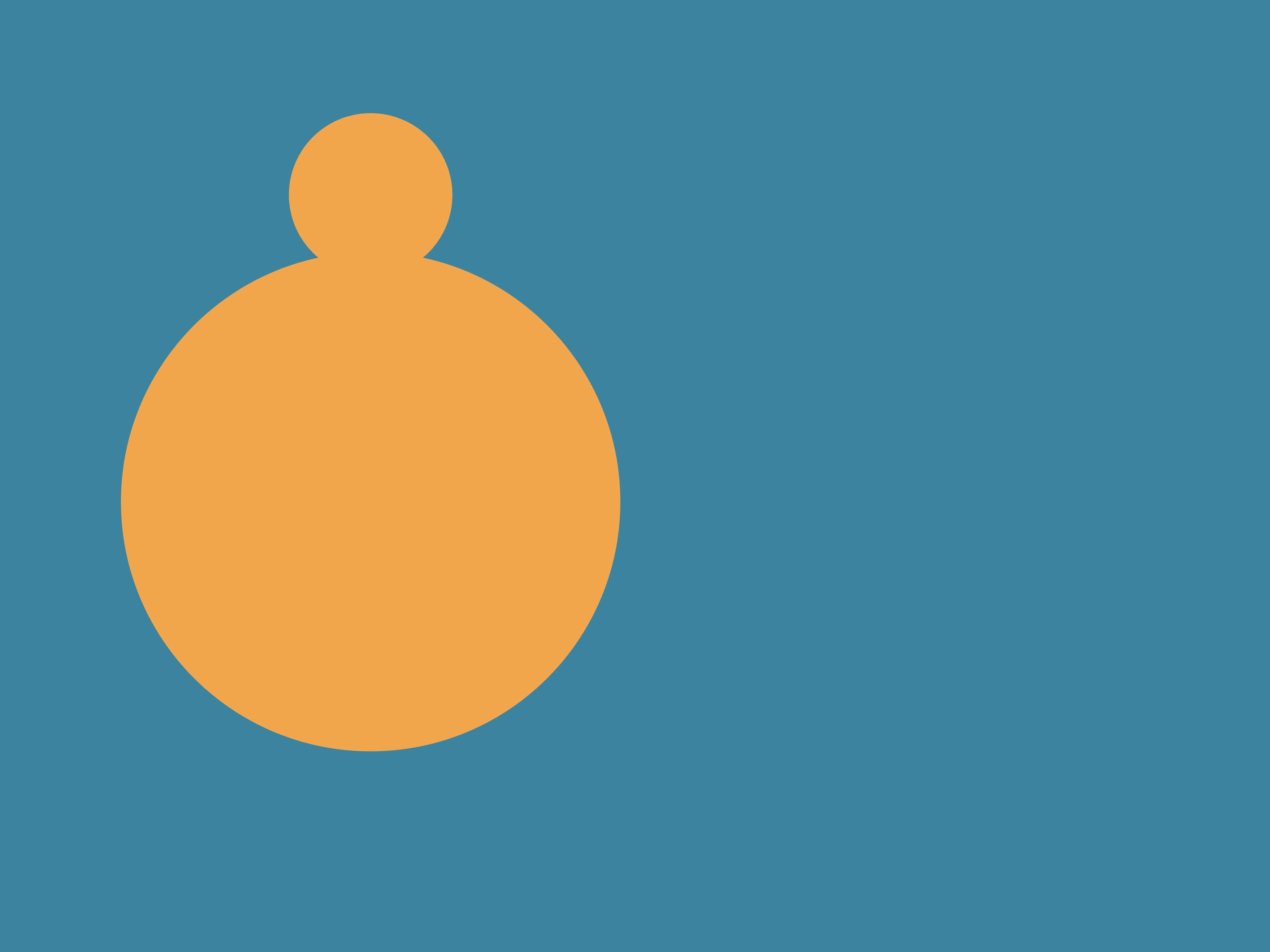 Why I do, what I do…
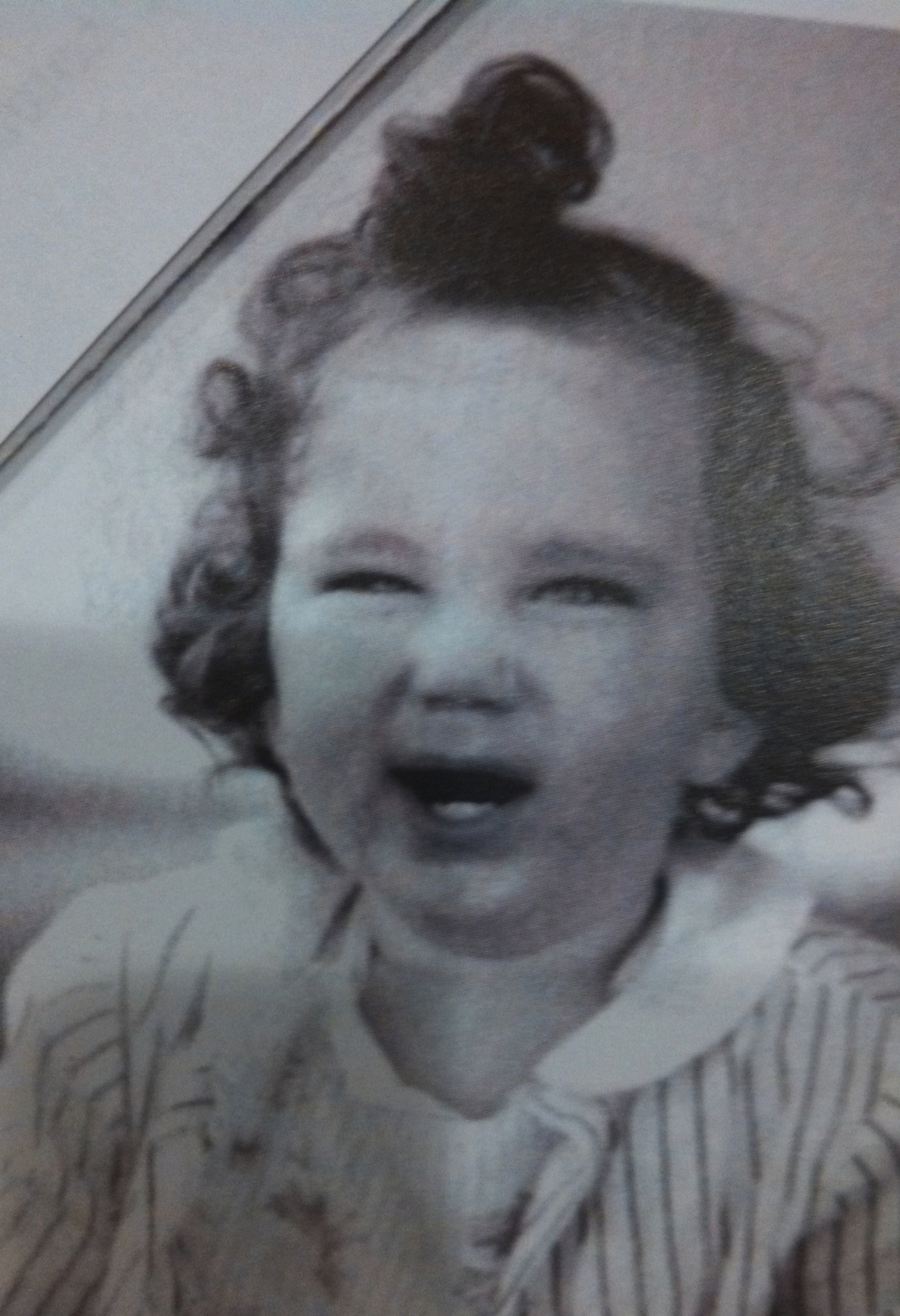 My stress &
 pain began at 
a very young age.


(maybe my bun was too  tight)
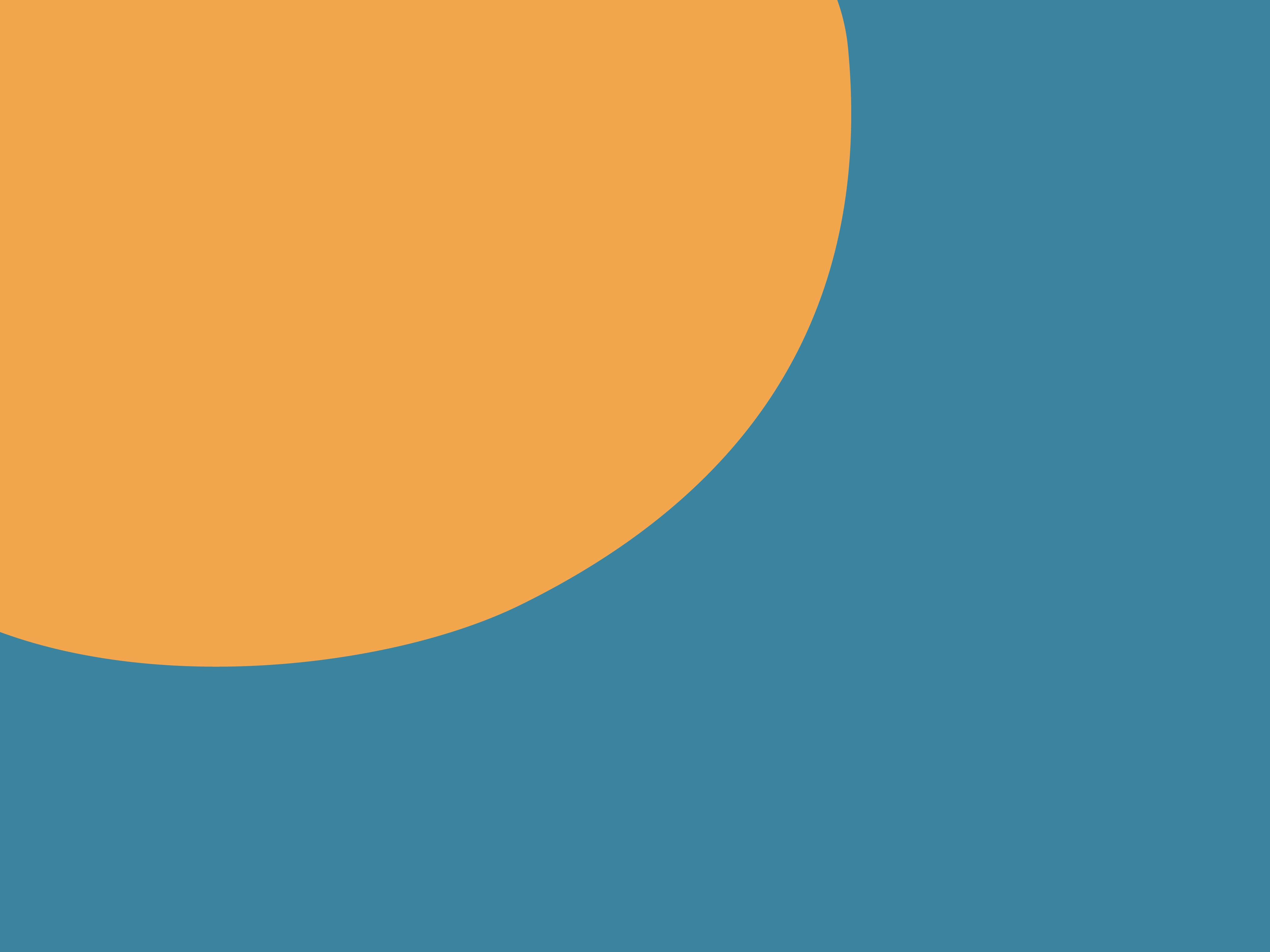 What do you find 
stressful?
Remember, stress comes
         from both happy and 
         challenging times.
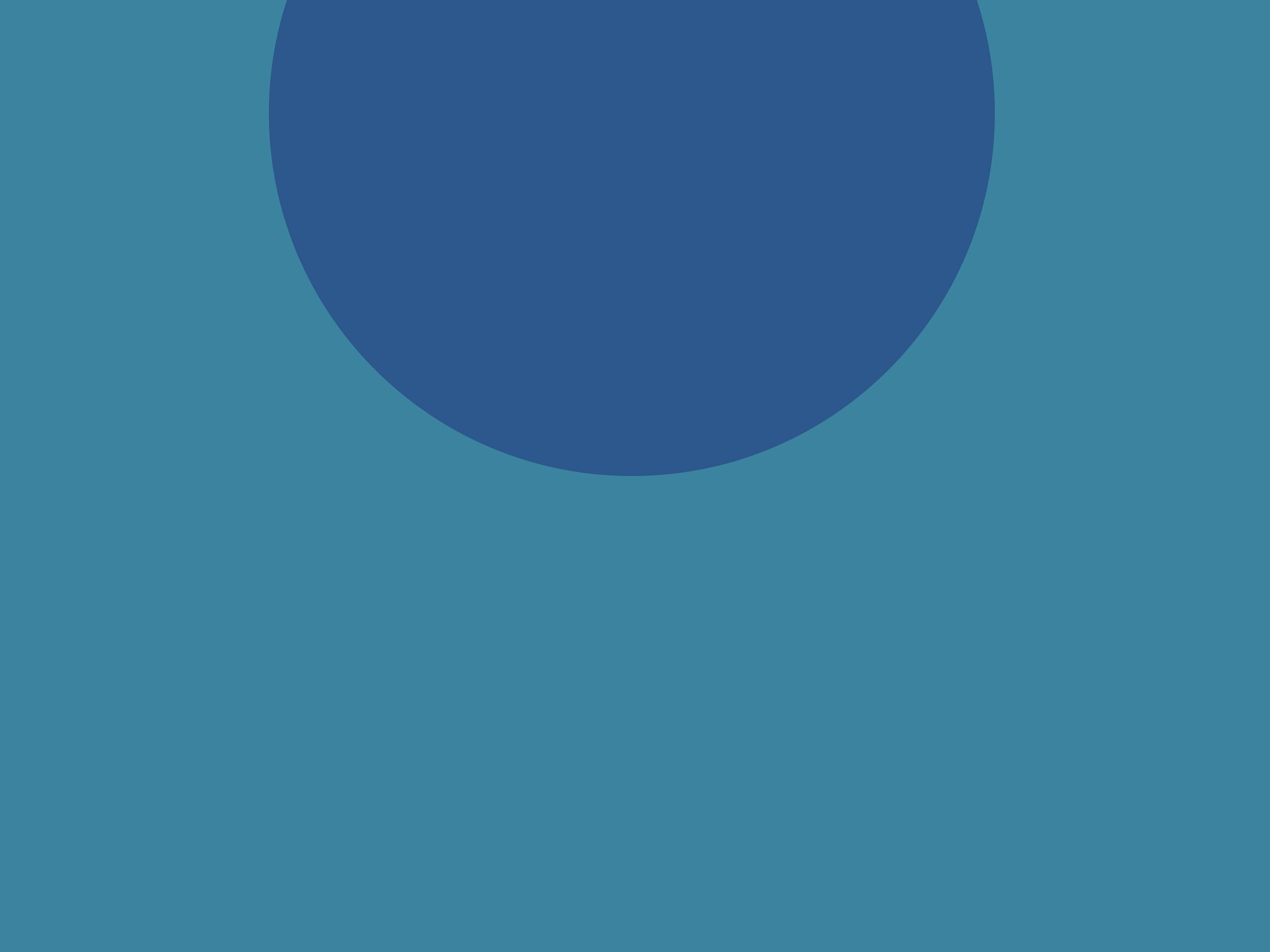 What do you do
 to de-stress?
Vacation						        Bath	
		
      Retirement					        Yoga class

      Exercise						        A stiff drink!?

      Massage							   Read

It doesn’t last- Why?  You take yourself with you!
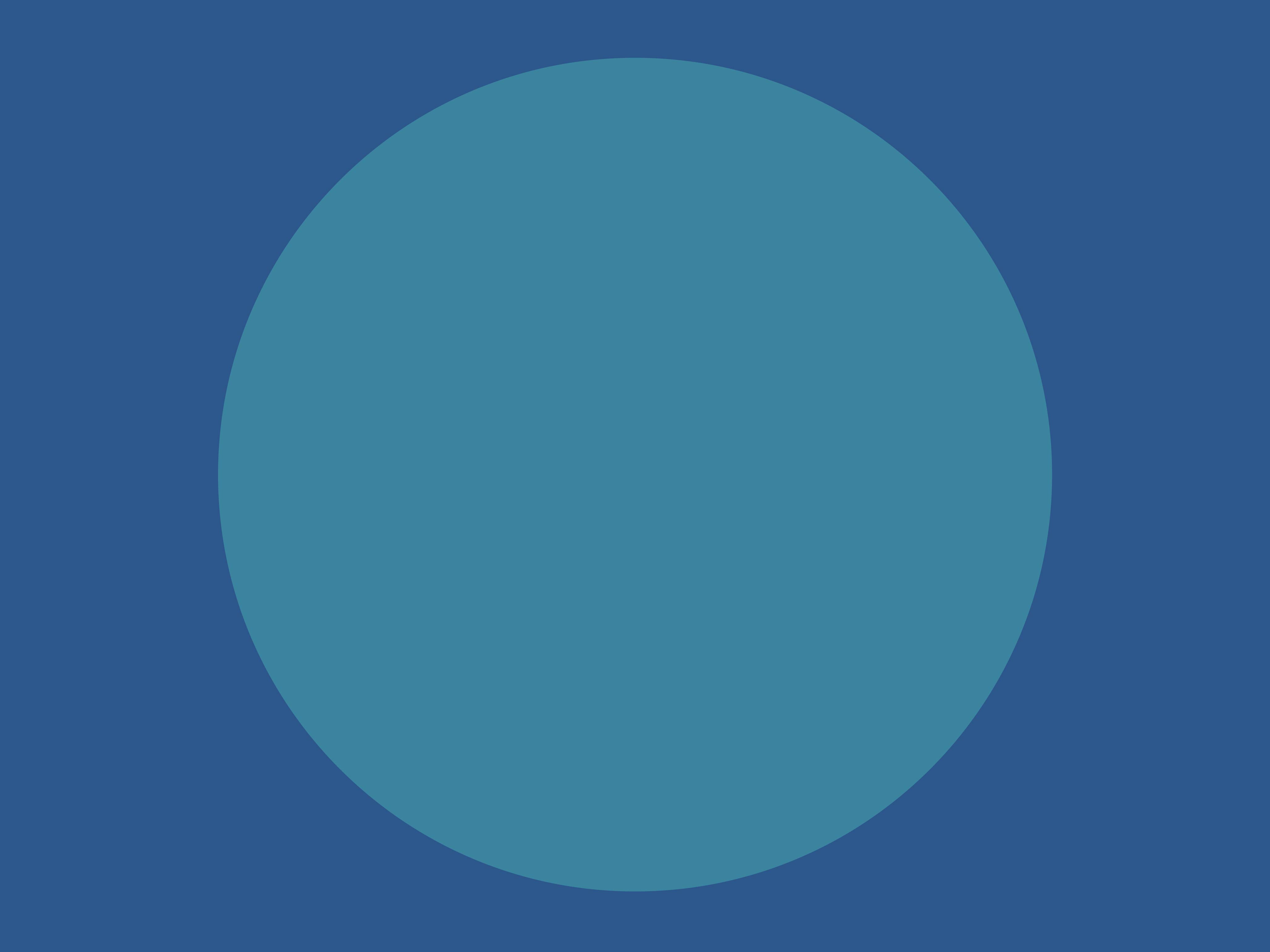 Your stress comes not from the event, but from your reaction to the event. When you react you are either in the past or future,
 not where your feet are planted.
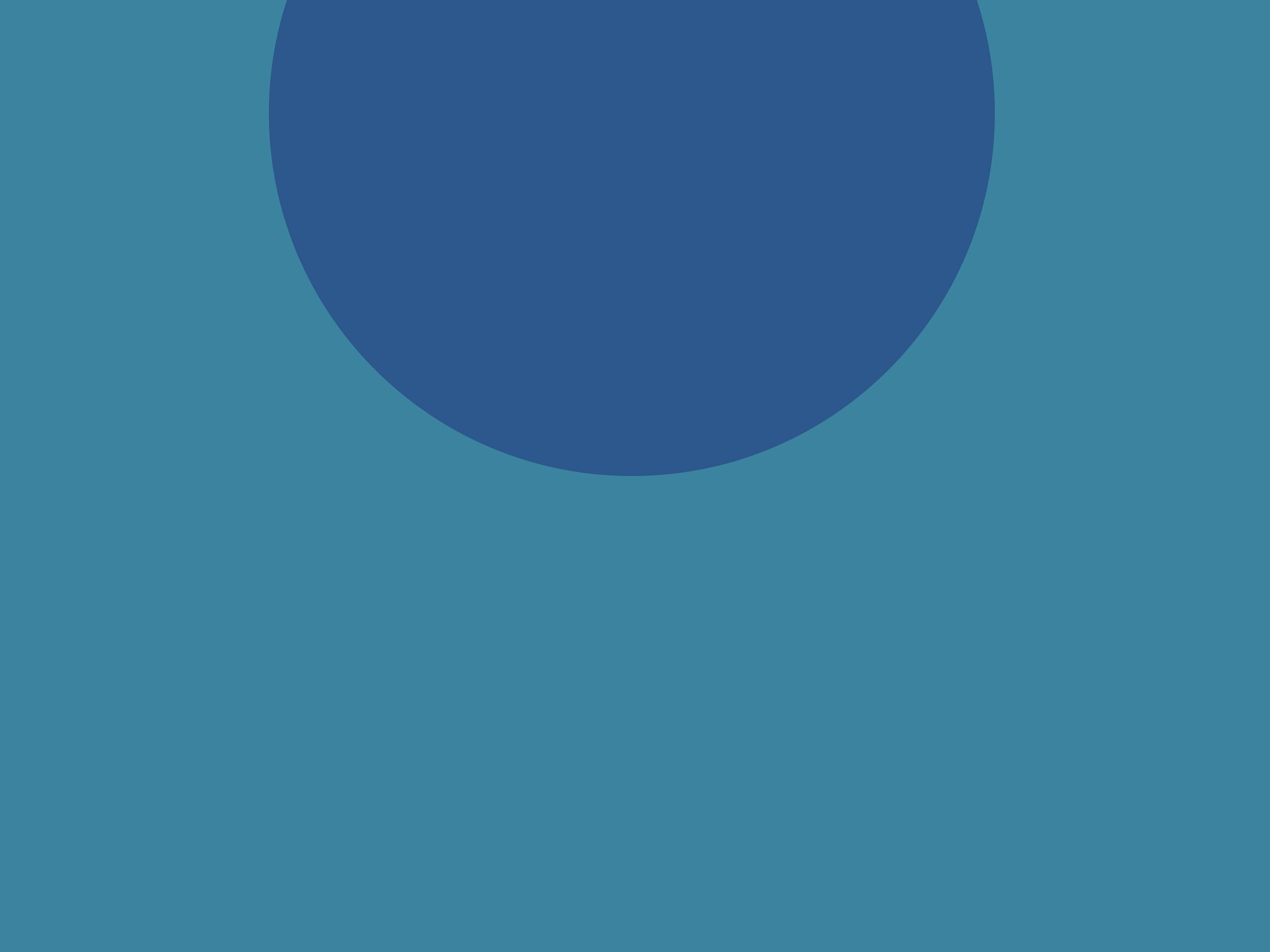 The Culprit is…
Your Mind
40,000 - 80,000 thoughts per day

The mind loves to be entertained

You cannot force thoughts to stop

Tendency to become forgetful, scattered, reactionary
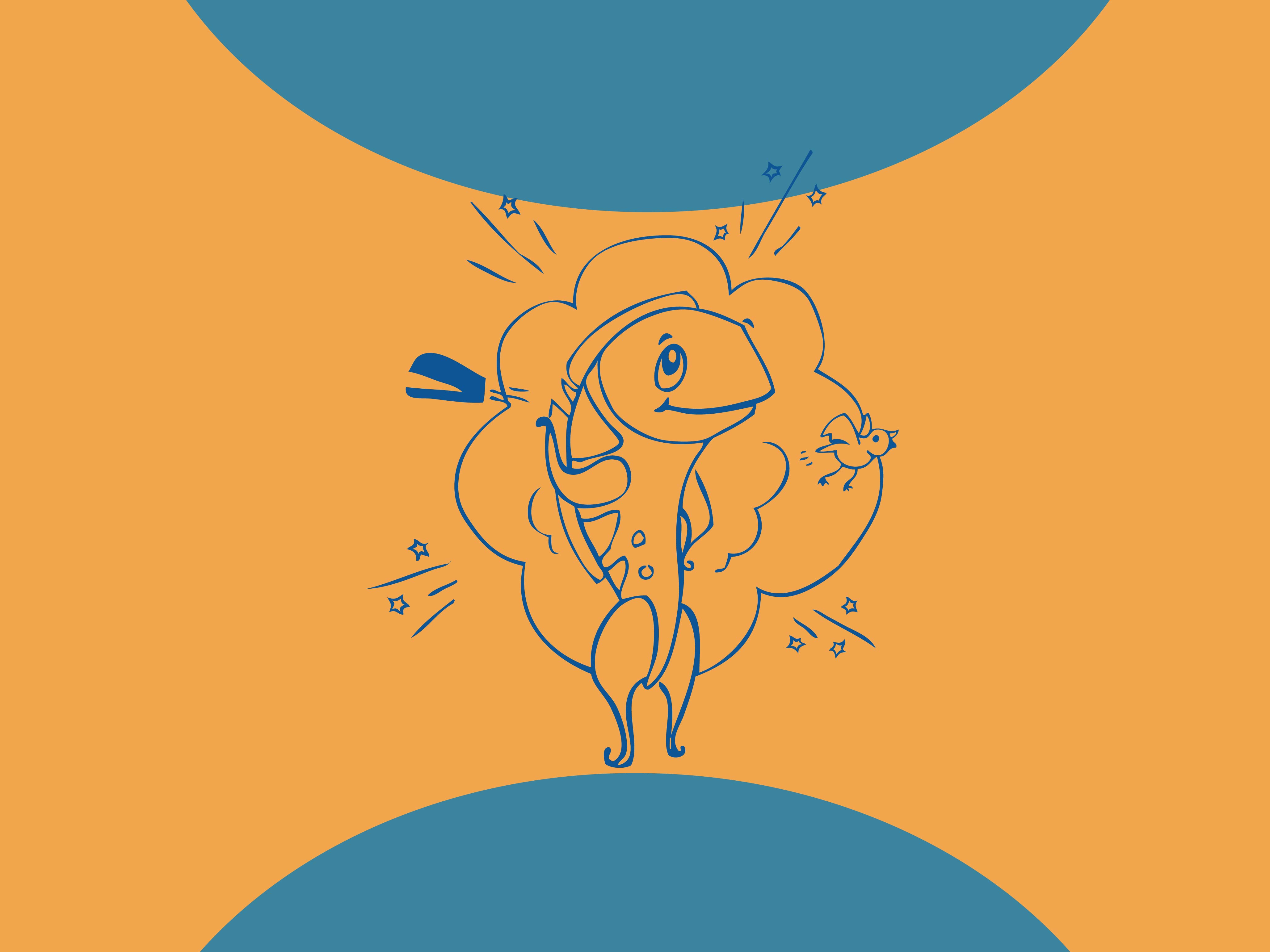 The Solution
Simple? Yes… Easy? No.
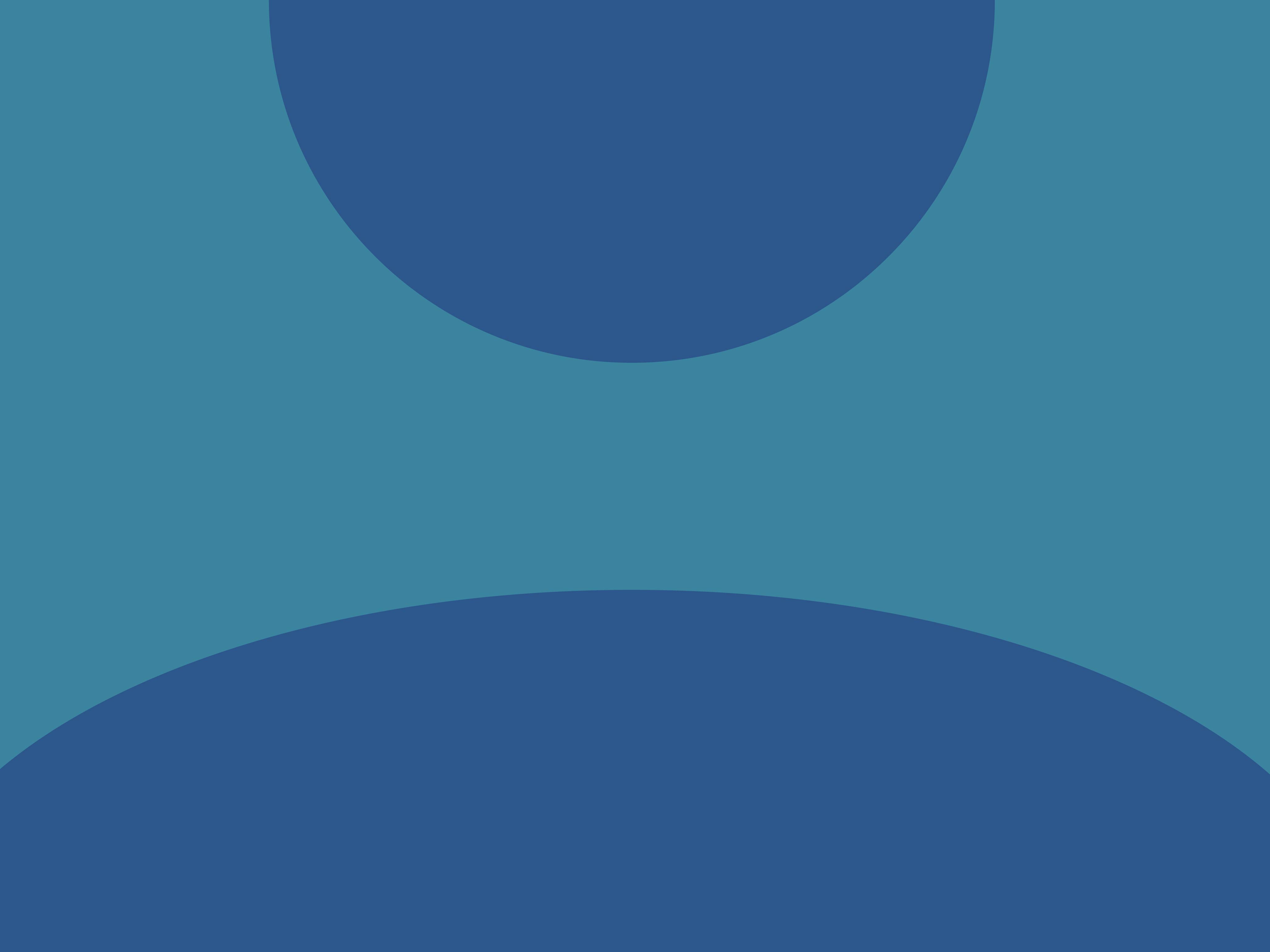 Calm your mind
Meditation
Paying attention, 
focusing your mind
What is Mindfulness?
Cultivating non-judgmental awareness of the present moment. Observation without judgment
Embracing all that is in any given moment.
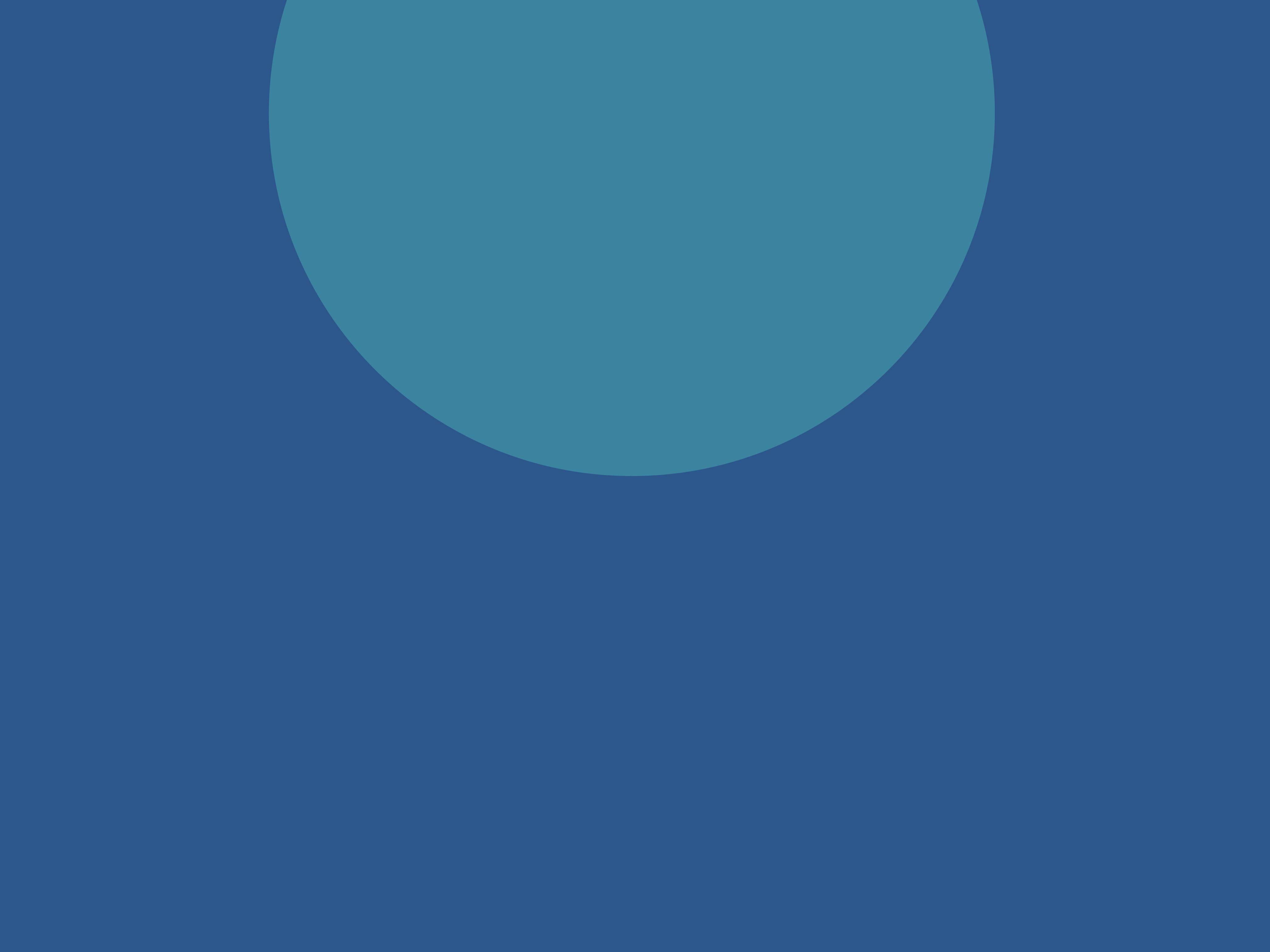 Benefits  of
 Mindfulness
Calm the mind
Improve coping skills for pain/ emotions
Decrease stress symptoms
Improve quality of life
Increase spiritual well-being
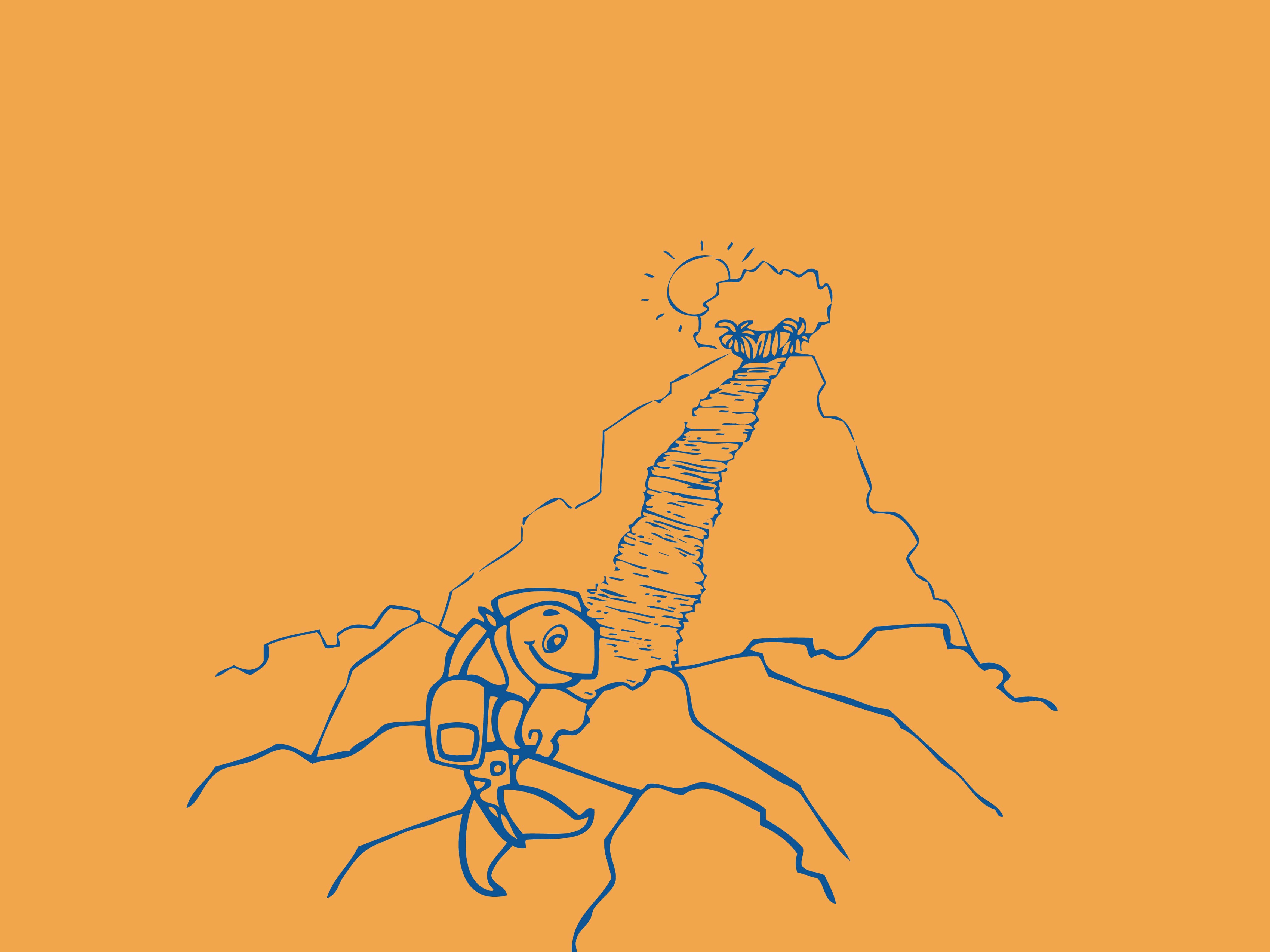 Be where your feet are planted…
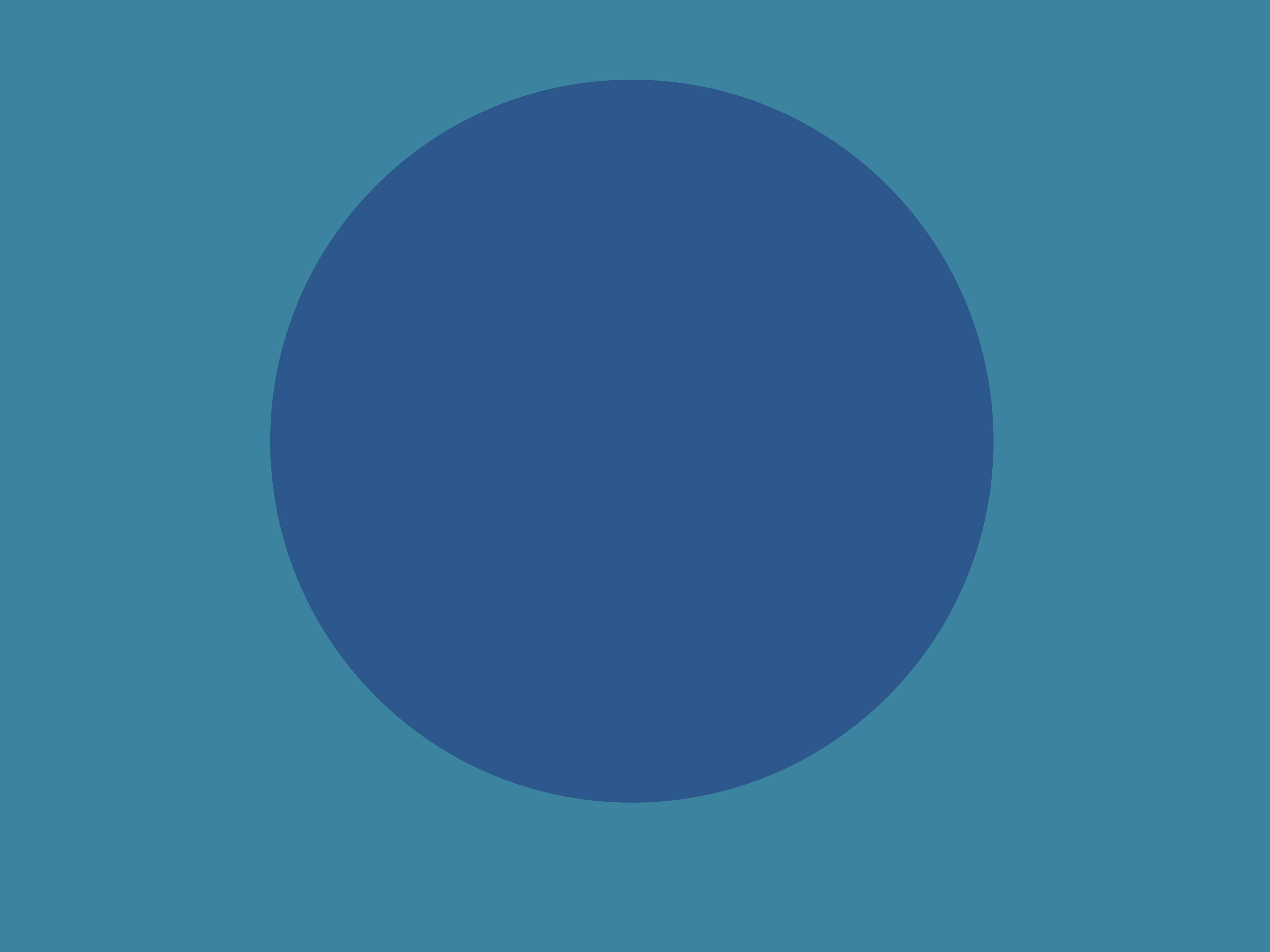 How?
Riding the Waves
vs.
Battling the Waves
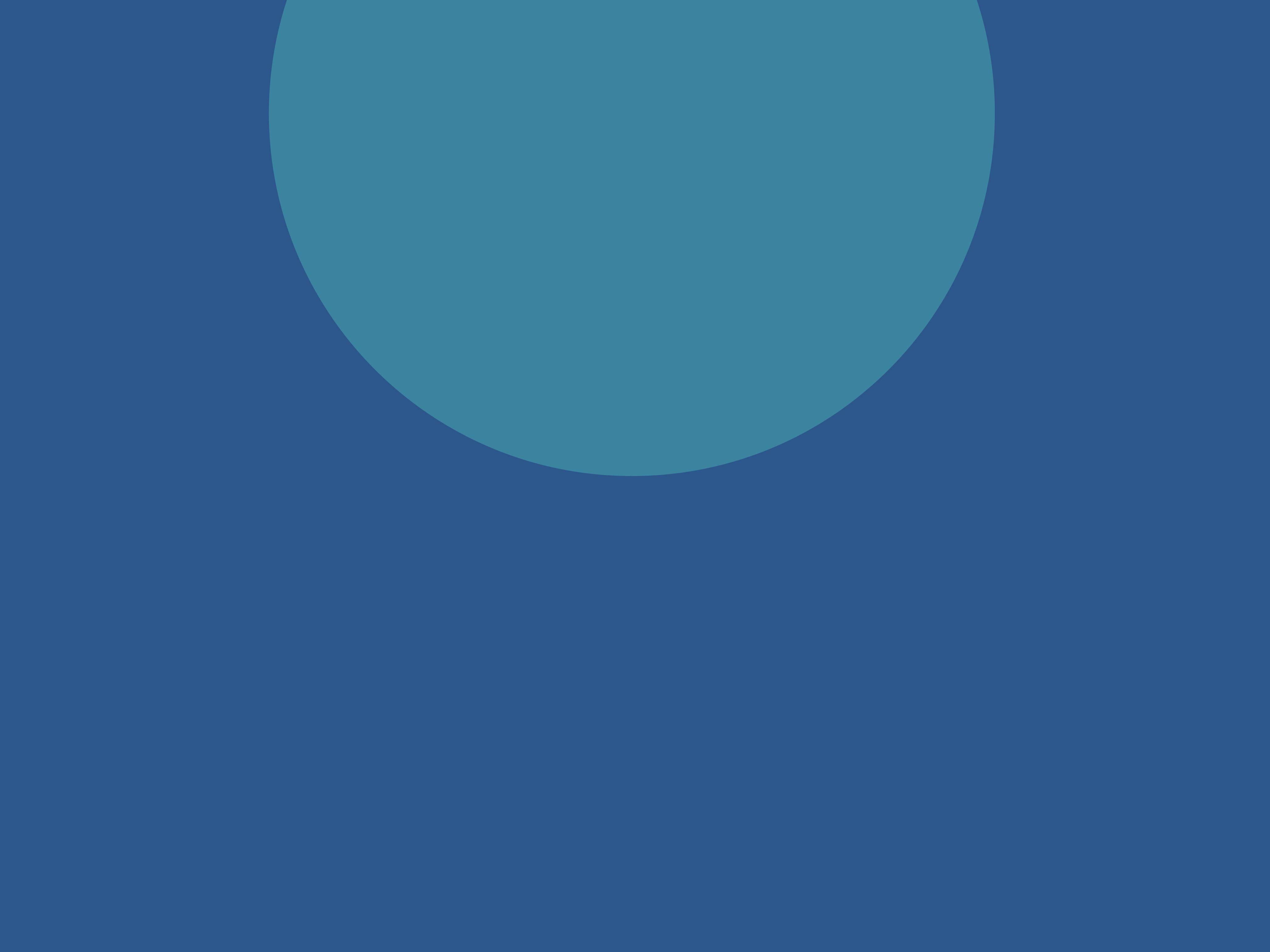 Riding the Waves
Noticing the wavelike motion, rather than trying  to change what is happening, gives you the ability to stay out of reaction

It is what it is, while it is, the way it is, 
until it changes – and it will change.
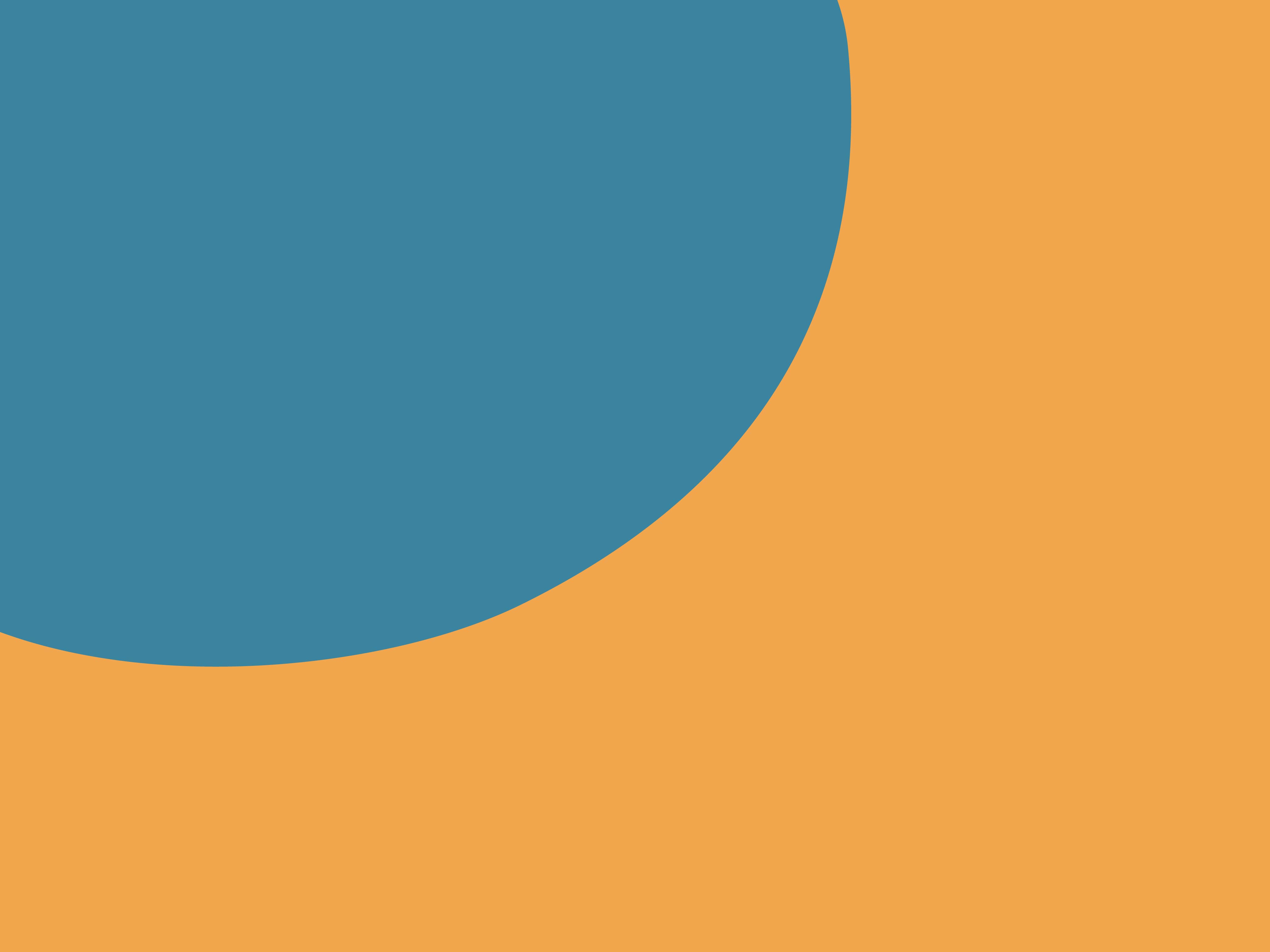 Battling the Waves
Fight or flight response

Habitual pattern of reacting

Adversely affects overall health
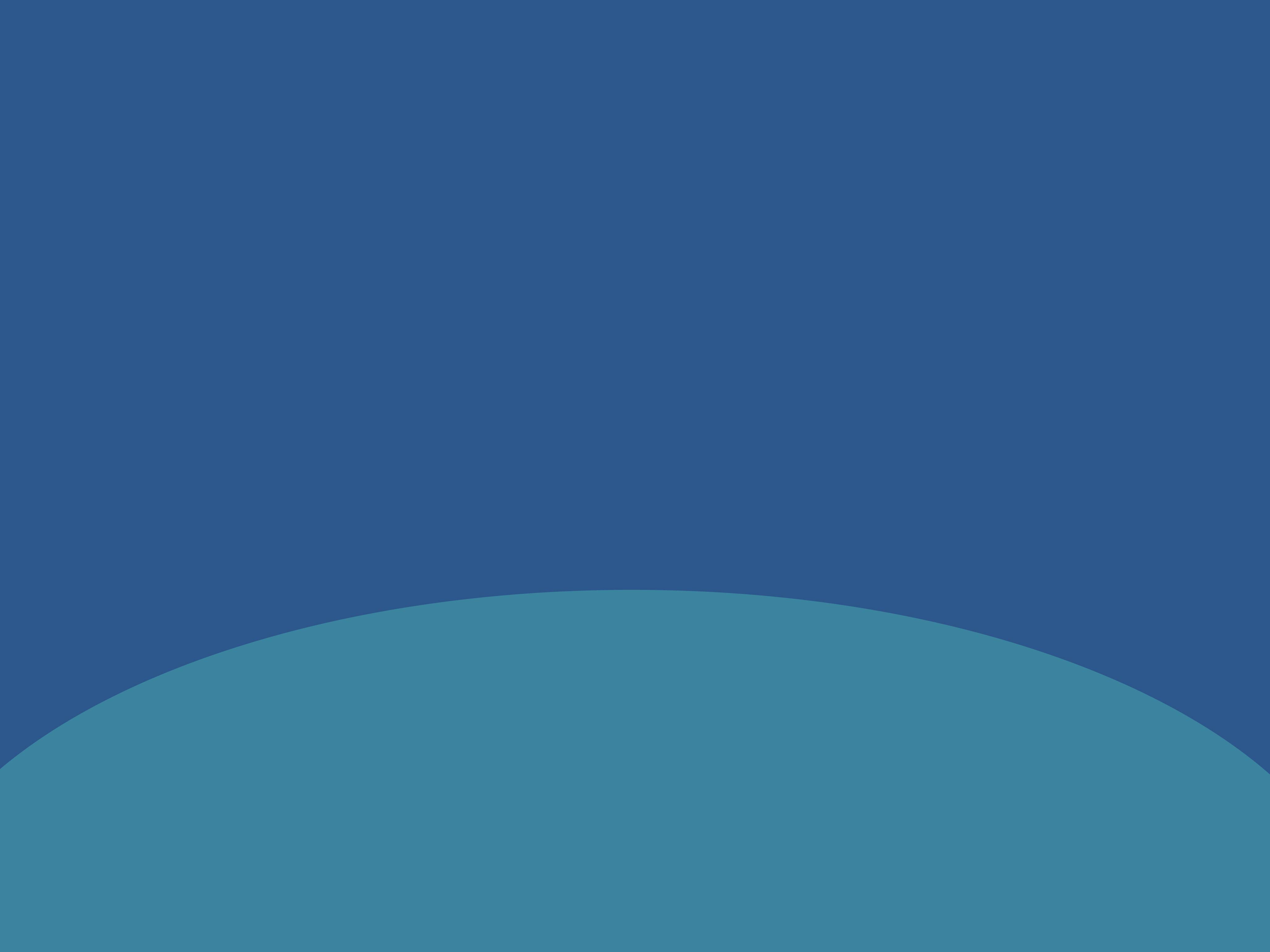 Riding the Waves is Effective for…
Pain

Emotions
Thoughts

Fatigue
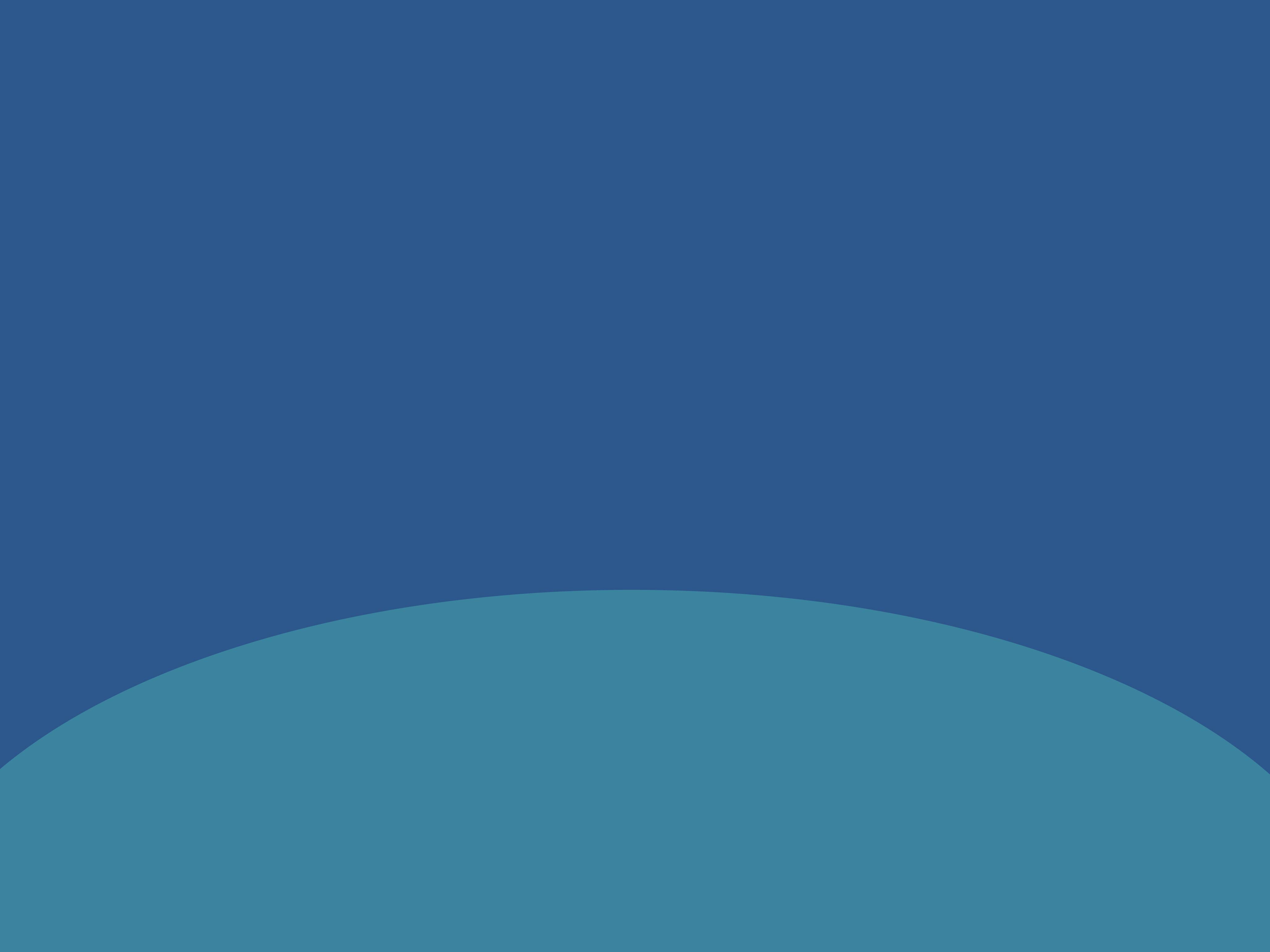 Let’s experiment
with riding the waves
of breath…
What did you notice?
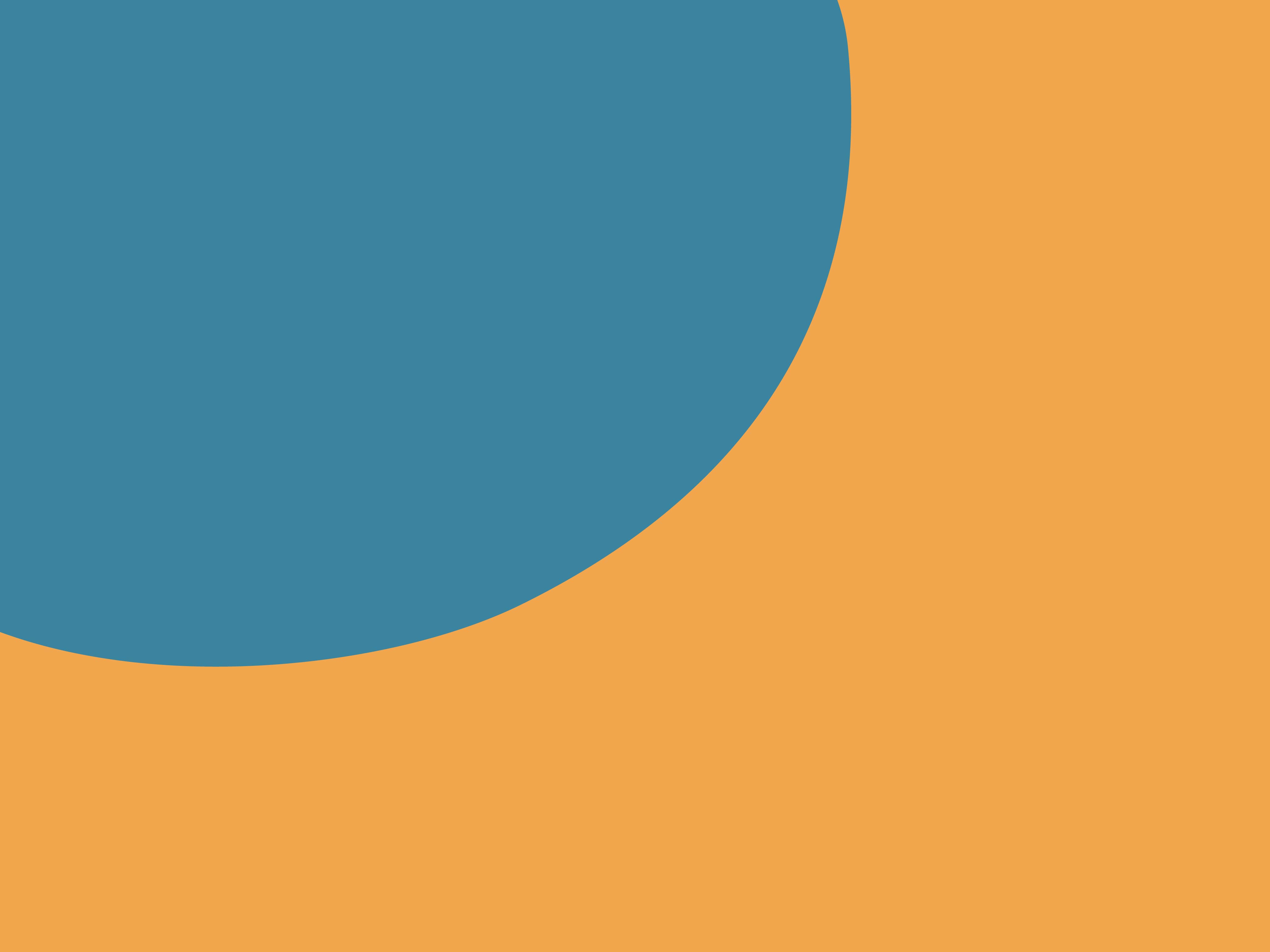 Benefits of

Breathing Techniques
Physical:
Oxygenates the body Lowers pain
Aids digestion
Eases muscle tension Increases stamina
Improves sleep
Emotional:
Calms the mind
Calms nervous system
Uplifts mood
Improves clarity
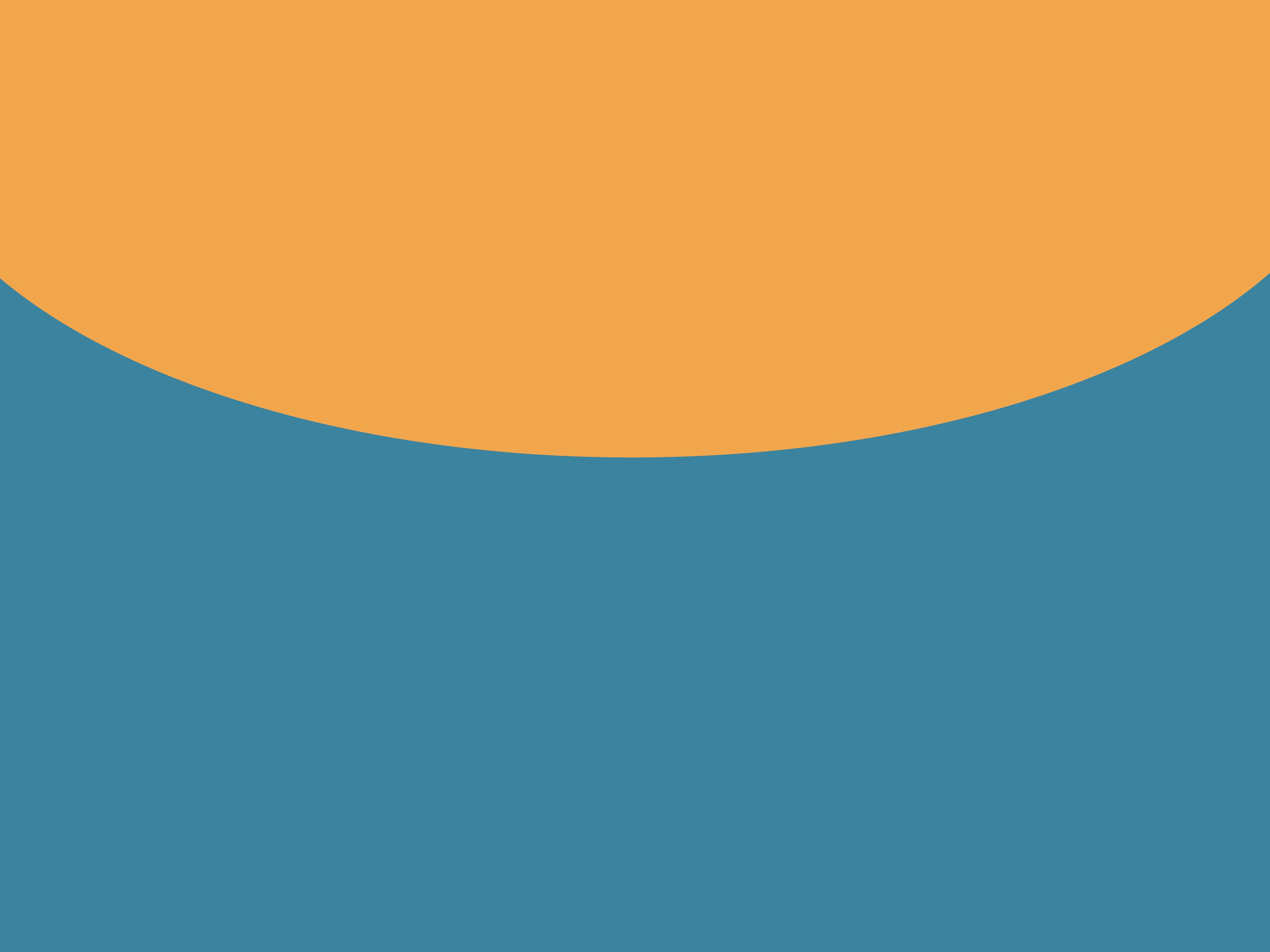 Let’s take breath a bit further…
What did you notice?
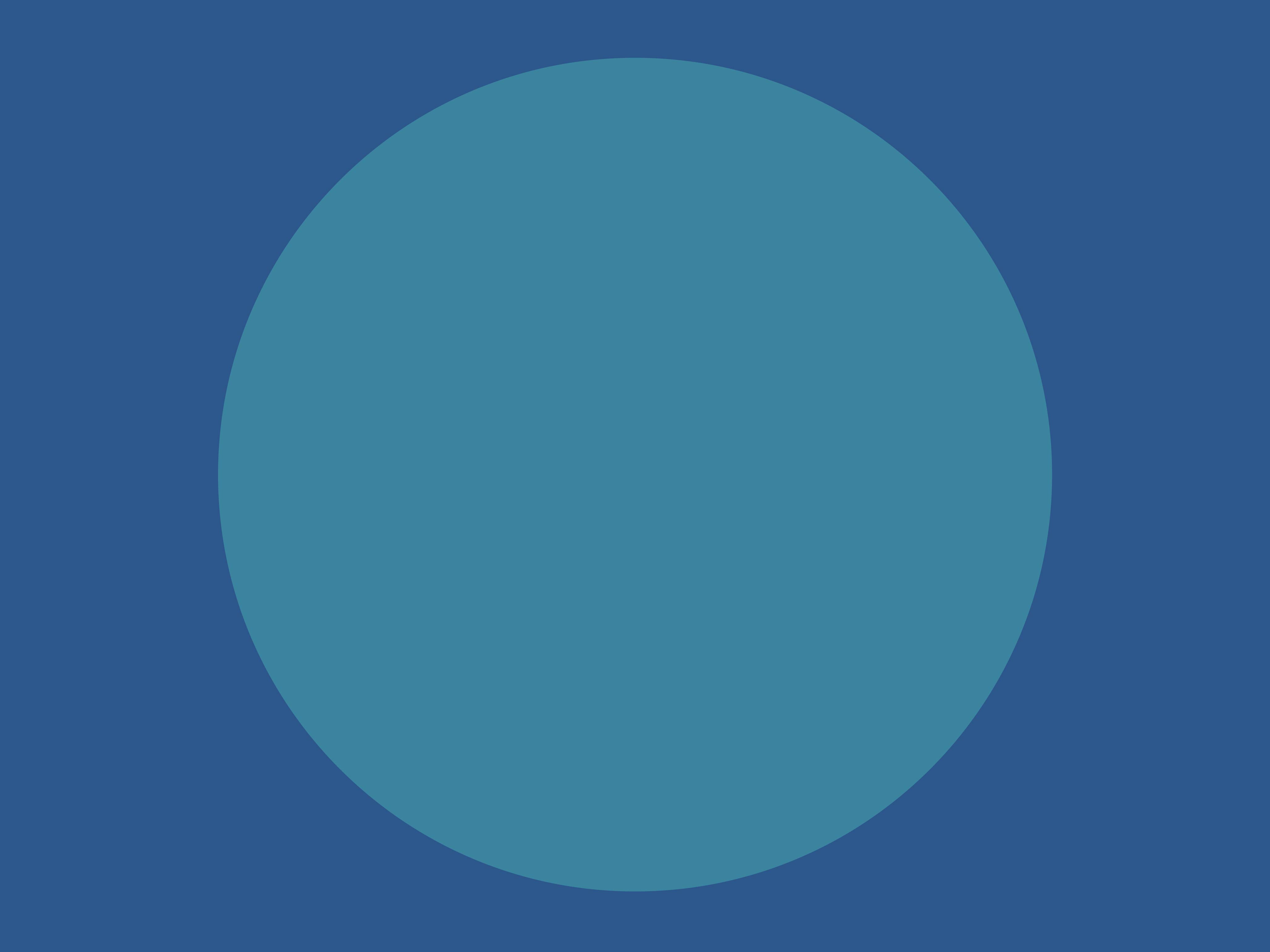 Remember

You are so Much More Than
 a Patient or Caregiver
(iceberg analogy)
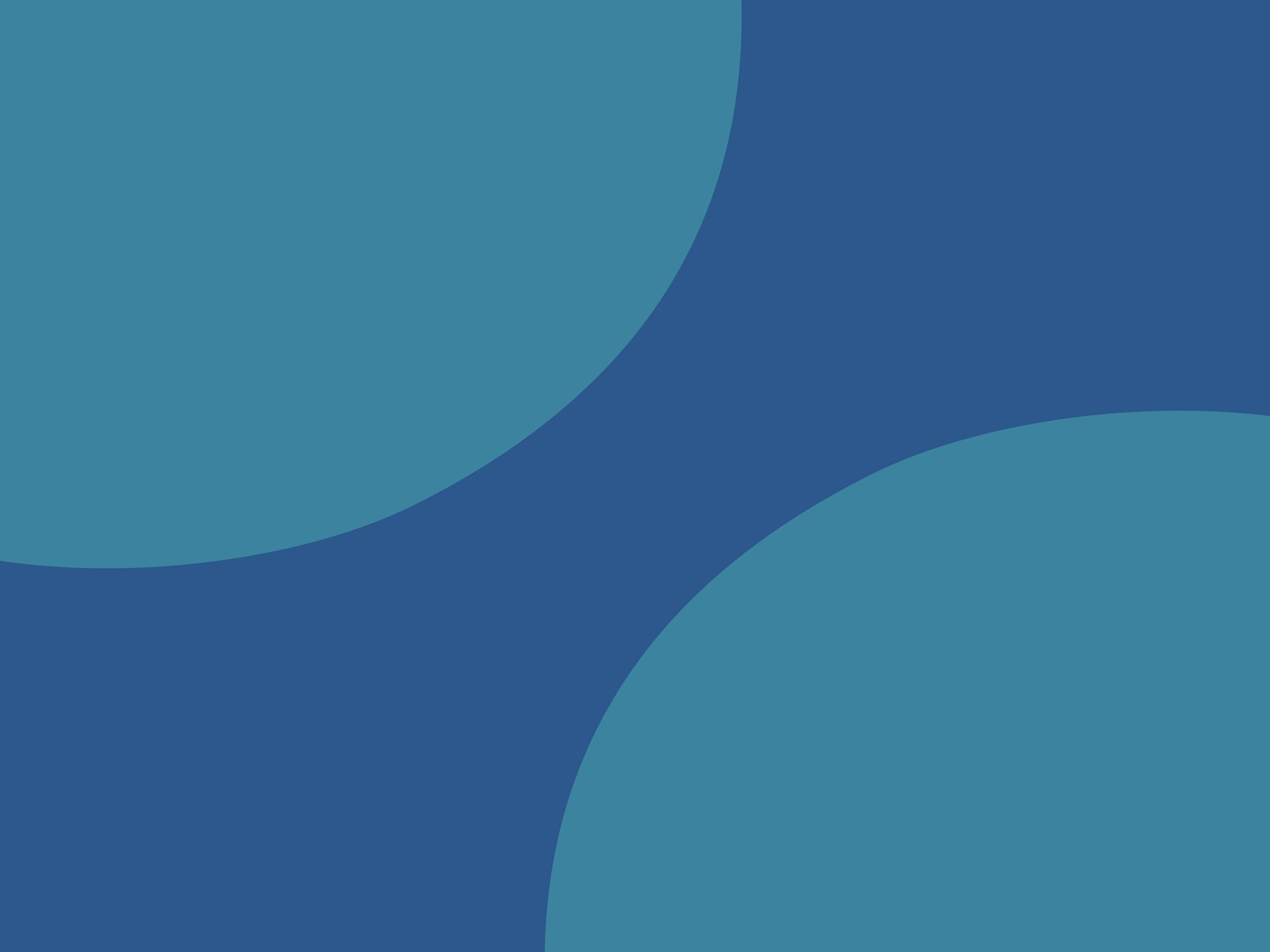 Solution Time!
Let’s get a game plan …
Begin each day with a short practice

Each day look for simple ways to
fill up and recharge
What do you enjoy that you no longer do?  Can you stay present with your tasks?


Commitment time!
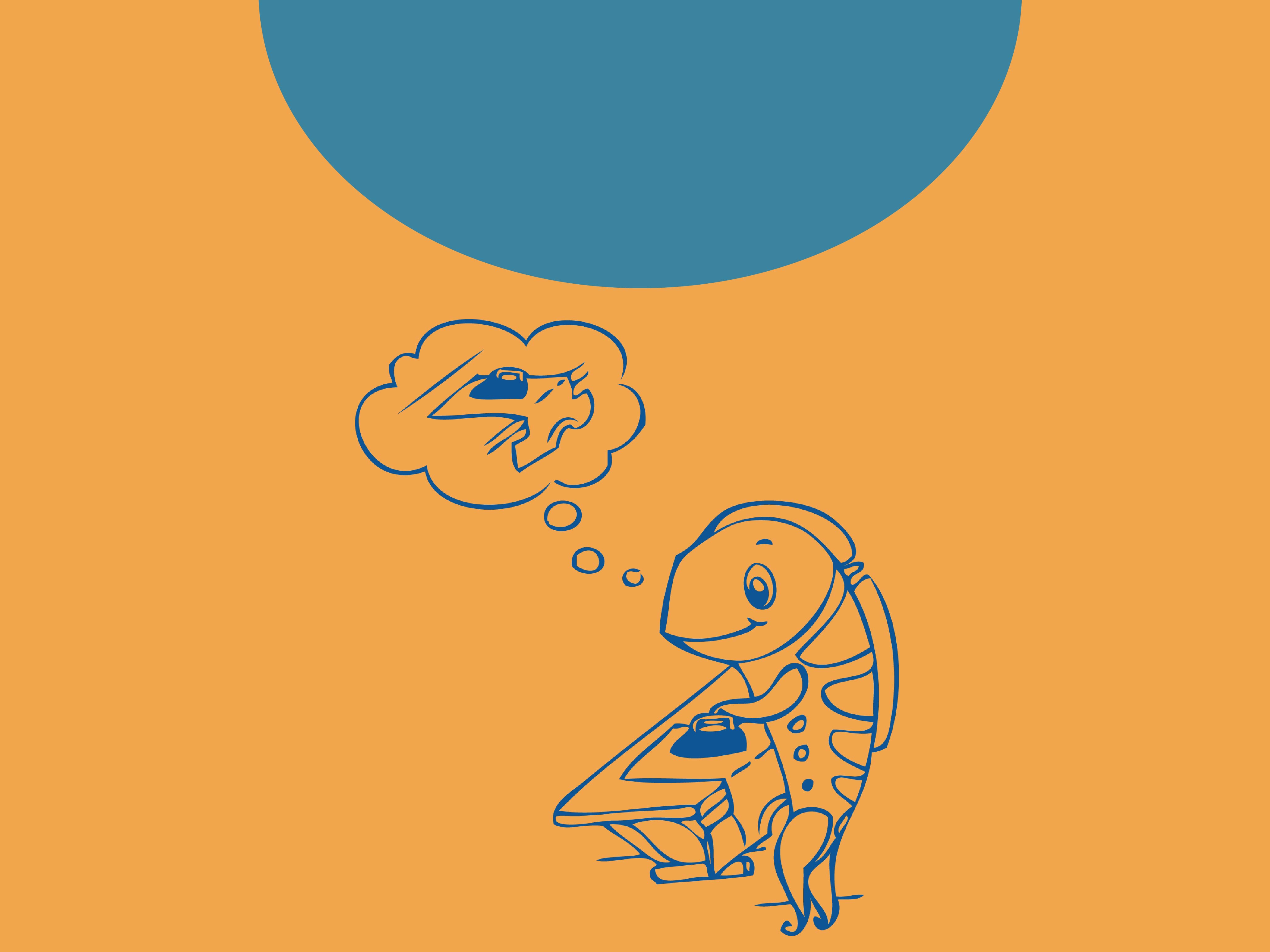 No time? No problem! fill up with daily tasks
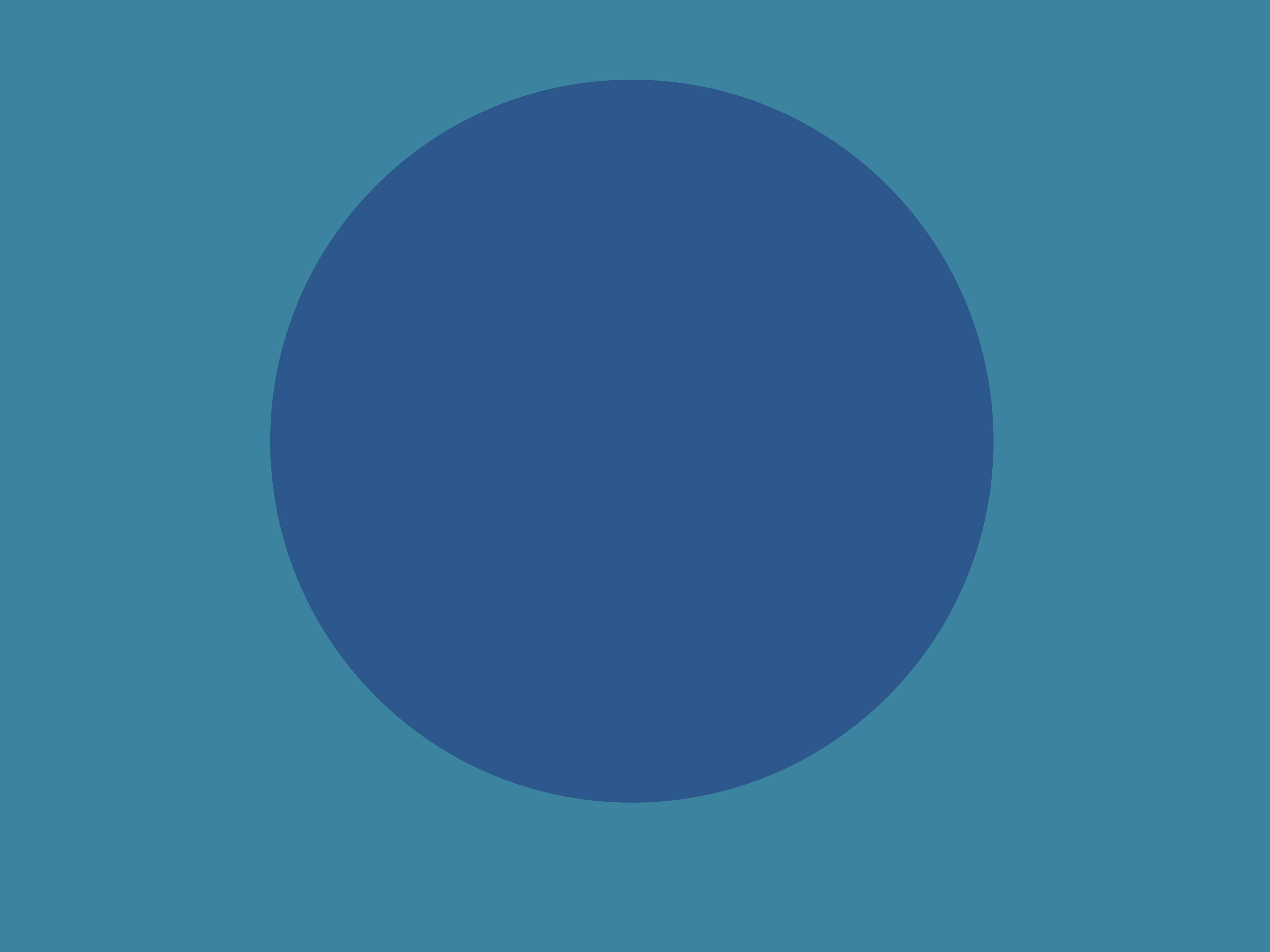 Let’s put this all together with a  story
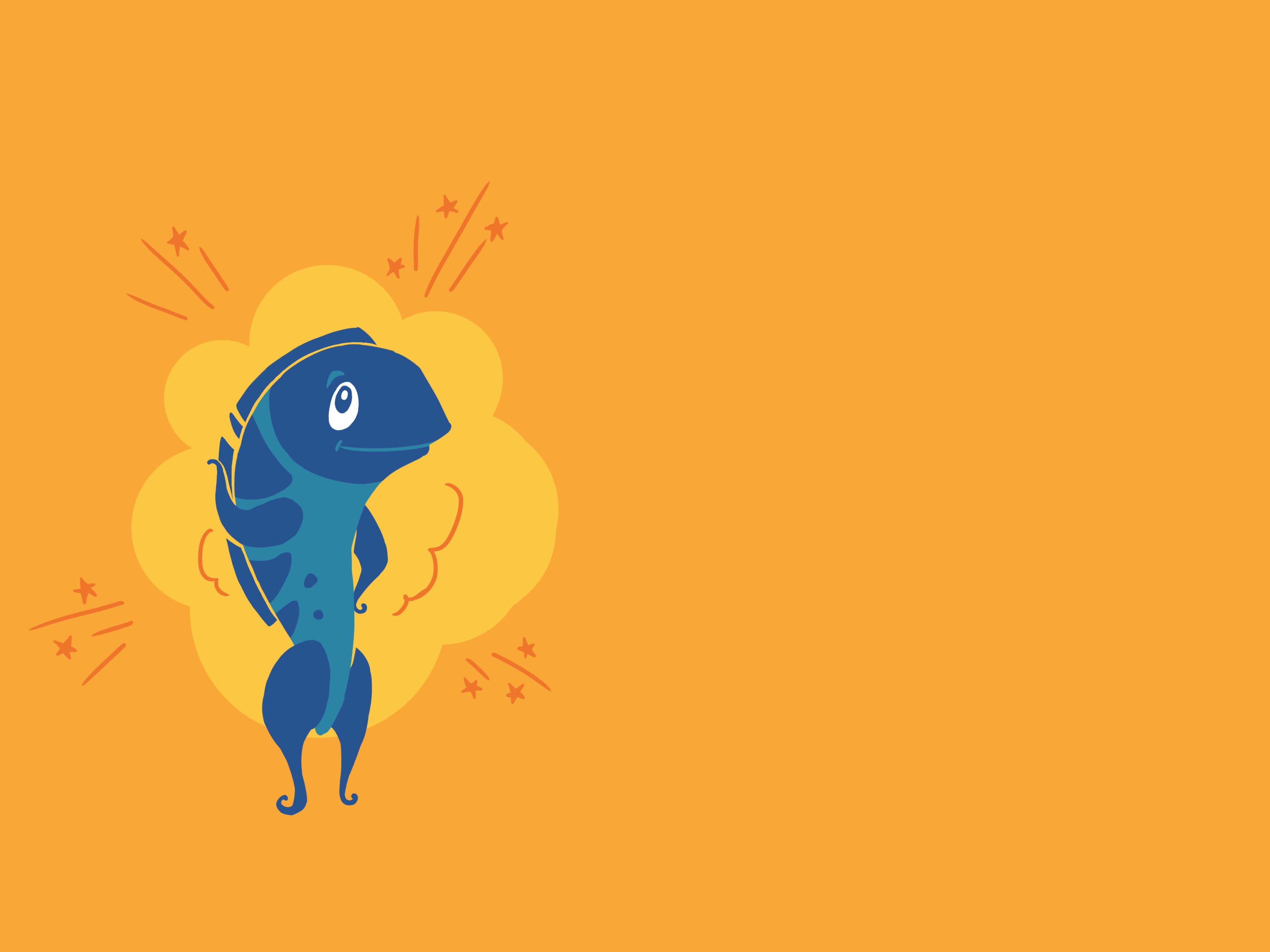 Thank You!
Stay in touch –  
ellen@customcalm.com 
(770) 313-6162

Book – 
Splash into Calm

Virtual No B.S. book club
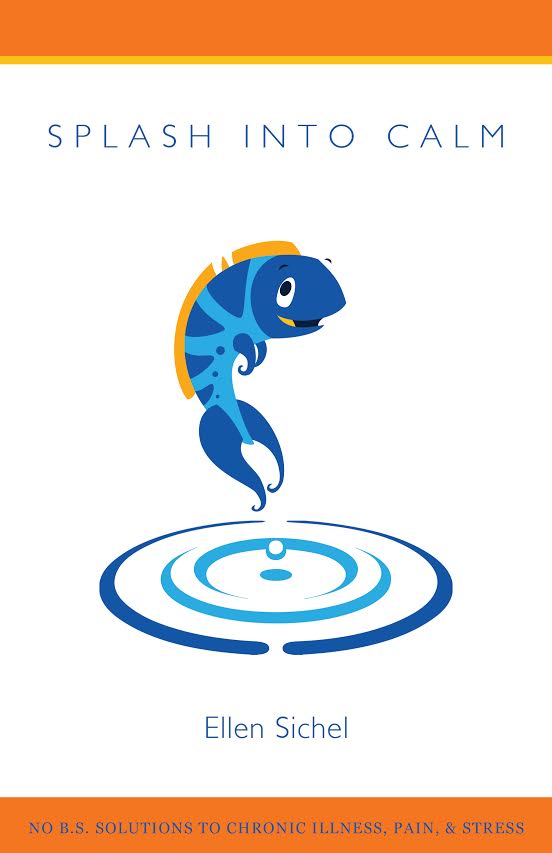 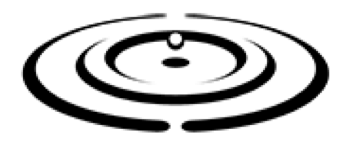 Custom Calm  | contact@customcalm.com  | www.customcalm.com